XVI WORLD LAW CUSTOMS MEETINGCUSTOMS IN TIMES OF GLOBAL CHANGE
THE WTO TRADE FACILITATON AGREEMENT:
STATUS OF IMPLEMENTATION

Panel 1: Worldwide Topics Review

Speaker: Alejandro Gamboa Alder
alejandro.gamboa-alder@hotmail.com 

27 -29 September, 2023Berlin, Germany
History and General Features of the TFA
Adopted in 2013 in Bali

Entered into forced: 22 February 2017

Three Sections: 
Section I: Substantive Provisions (Arts. 1 – 12)
Section II: S&D for Developing and LD Countries (Arts. 13 – 22)
Section III: Institutional Arrangements: NCTF (Arts. 23 – 24)
Transparency and Notifications
For developing and least developed countries:
Categories A, B and C

For ALL WTO Members:
Publication: Art. 1.4
Operation of the SW: Art. 10.4.3
Use of customs brokers: Art. 10.6
Contact point for exchange o information (customs cooperation): Art. 12.2.2
Transparency and Notifications
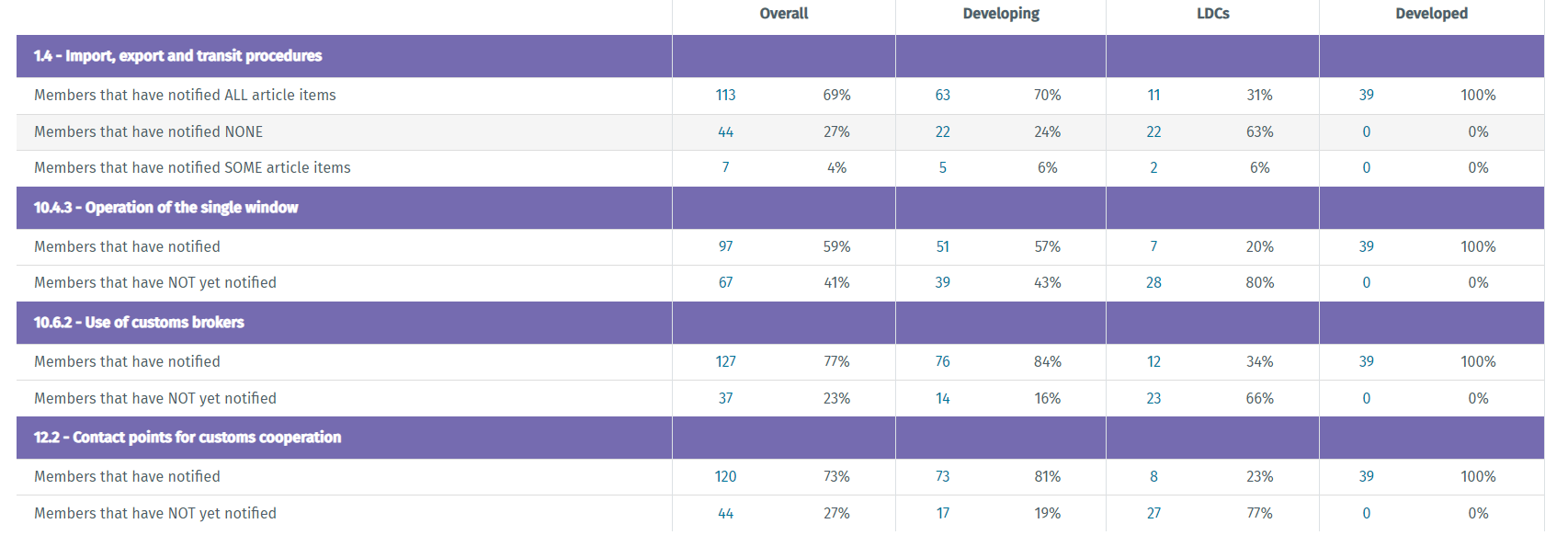 Implementation Commitments and other relevant data on the TFA: where to find them ….
https://www.tfadatabase.org/
IMPLEMENTATION OF THE TFA (Source: tfadatabase.org)
IMPLEMENTATION OF THE TFA (Source: tfadatabase.org)
IMPLEMENTATION OF THE TFA (Source: tfadatabase.org)
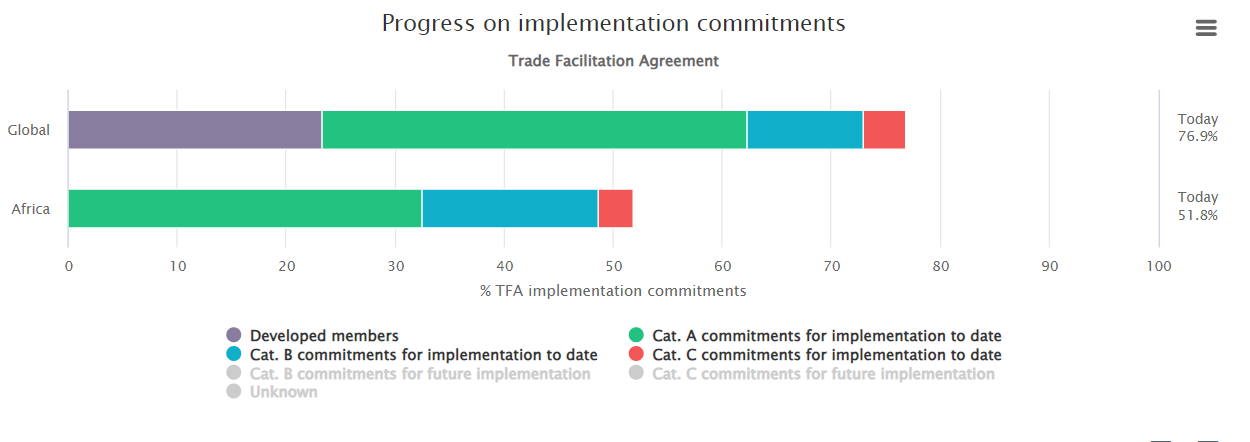 IMPLEMENTATION OF THE TFA (Source: tfadatabase.org)
IMPLEMENTATION OF THE TFA (Source: tfadatabase.org)
IMPLEMENTATION OF THE TFA (Source: tfadatabase.org)
IMPLEMENTATION OF THE TFA (Source: tfadatabase.org)
IMPLEMENTATION OF THE TFA (Source: tfadatabase.org)
IMPLEMENTATION OF THE TFA (Source: tfadatabase.org)
IMPLEMENTATION OF THE TFA (Source: tfadatabase.org)
IMPLEMENTATION OF THE TFA (Source: tfadatabase.org)
Tools to boost the implementation commitments of developing and Least developed countries
The WTO Committee on TF: 

Experience sharing, best practices, thematic discussions, crosscutting issues, transit procedures (since May 2018 a stand-alone issue)

Exchange of experiences on COVID  customs related procedures

Dedicated sessions on TA and Capacity building (art. 21.4): 
Problems in applying the TFA, 
progress in the provision of TA + CB
 Exchange of experiences
Review of the TA notifications submitted by developed Members

Art. 23.1.6 (quadrennial reviews: 1st in 2022 (see report in G/TFA/2), next in 2026

Specific trade concerns (Kyrgyz Rep vs Kazakhstan and  Ukraine vs Russian Federation on transit procedures)
Tools to boost the implementation commitments of developing and Least developed countries
TECHNICAL ASSISTANCE
IOs technical assistance: WTO TA Plan + TFAFacility, WCO, UNCTAD, ITC, UPU, OCDE, SELA, SIECA, ALADI, COMESA, FAO, Int Atomic Energy Agency, IMF, OEA, etc

Donors and agencies: African and Asian Development Banks, IADB, WBG, USAID, US Dept. of Commerce, EU, SECO, Danish International Development Agency, Swedish Int. Coop. Agency, German International Development Agency, Japan Int Coop. Agency, Ottawa Group, Australia, Canada, Senegal, Côte d’Ivoire, UK, etc

Others: Commercial Law Development Program, GFA, Médecins sans Frontières, Global Alliance for TF, etc

For a total of 53 donors or agencies providing TA
Technical Assistance requested (source tfadatabase.org)
Technical Assistance requested (source tfadatabase.org)
Technical Assistance requested (source tfadatabase.org)
Technical Assistance requested (source tfadatabase.org)
Technical Assistance requested (source tfadatabase.org)
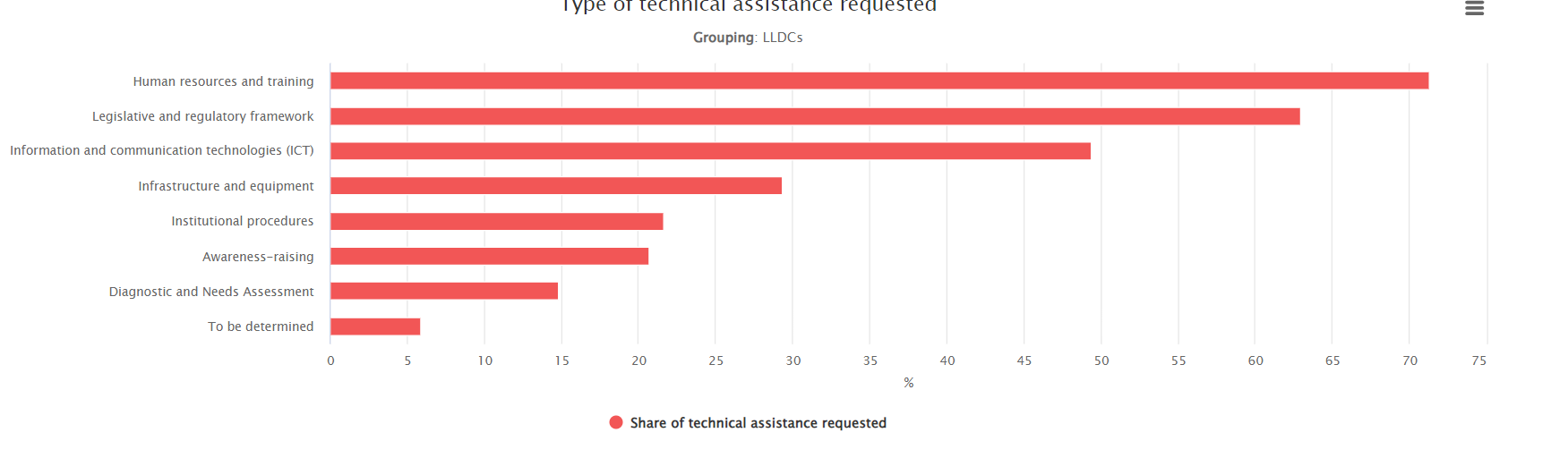 Challenges and difficulties faced by donors, Developing and Least developed countries to provide/receive TA
Gap between donors and beneficiaries of TA
Lack of clarity as regards the identification of the specific measures notified under category C
Wide offer of TA and multiple agencies offering same kind of TA with funds from IOs and other agencies
Lack of coordination among the national authorities when requesting TA
Offers subjected to the priorities of the donors
Lack of political and administrative continuity and leadership
Ensure the sustainability of the project 
Lack of clarity as regards who will implement what and lack of identification of the national counterparts
Lack of involvement of the private sector
(Source: Third LA meeting of the NCTF – Report)
NCTF: the best engine to boost, apply and make effective the implementation of the substantive provisions of the WTO TFA
Most Members have established and implemented their NCTF or are implementing them in accordance with Art. 23.2 of the TFA
Different structures, composition and functioning
Some involved the private sector with diverse functions. Others not.
Some have established “local NCTF” at the border
Some have designed working methods, road maps and measurement and monitoring systems
Some have a limited legal structure that not allow them to adapt to different circumstances
Some have not yet identified all the border agencies and import/export and transit procedures
Some coordinate all the TA requests and monitor these TA activities
Some have the full support of the upper administrative authorities
Evaluation of the implementation of the TFA:Conclusions reached at the Third Meeting of LATAM’s NCTF, Montevideo, Uruguay May 2023
Although there are many measurement tools (WCO, UNCTAD, GEA, OEDC), it’s not always easy to identify the various aspects to be measured
Focus in measuring the improvements of compliance with the TFA, rather than in the in the measurement of the impact of the implementation
Lack of clarity as to what and how to measure, apart from the customs issues
Lack of clarity about the type of information available and its use to see whether the TFA obligations are being fulfilled 
Movement of HRs, and officers in charge of many areas
Lack of support and resources to improve and promote digitalization in different institutions and use of non-compatible technologies 
Reluctancy to changes and difficulties to fully engage the private sector
Digitalization of the import, export and transit procedures:Conclusions reached at the Third Meeting of LATAM’s NCTF, Montevideo, Uruguay May 2023
Significant investments to put in place IT tools for import, export and transit procedures, including AI
Positive results when implemented in parallel with a re-engineering of the import, export and transit procedures to eliminate or reduce unnecessary aspects, including the reduction of the intervention of officers
However, not all of the areas and institutions advance at the same pace
Some automation processes are old, and it has not been easy to replace or modernize them or to allow them to inter-operate with other systems
Not all the processes are revised and improved at the same pace
Lack of a legislative framework to adapt and adopt new technologies
Lack of continuity in the digitalization processes
Lack of identification as to the leadership in the process of digital transformation
E-commerce processes, activities and stakeholders not included in the discussion nor in the NCTF
Risk management and treatment of expedited shipments:Conclusions reached at the Third Meeting of LATAM’s NCTF, Montevideo, Uruguay May 2023
Some countries have introduced pre-arrival processes to facilitate risk management, and simplified and automated procedures for expedited shipments 
Important investments in non-intrusive inspection such as scanners, software, methodologies and training of HRs 
However, there is a lack of advanced, clear and complete electronic information
Many processes still being manual 
Increase of non-expert senders (sellers) using incomplete or erroneous data
Lack of a good scheme for authorized operators
Difficulties to deal with the new business models which consolidate various packages in a single container, being delivered later as expedited shipments without having received pre-arrival documentation
Under valuation practices to benefit from the de minimis threshold and circumvention of other non-tariff barriers
Lack of coordination among the different authorities at the border
Complexity and lack of information about the different fees and charges
Difficulties in acknowledging thar risk management and trade facilitation are complementary but not opposite.
CONCLUSION
ONE THING IS ONE THING, BUT ANOTHER THING IS ANOTHER THING:

TO MONITOR THE COMPLIANCE WITH AN OBLIGATION
IS NOT 
TO MEASURE THE EFFICACY OR THE DEVELOPMENT OF THE ACTIONS AND INITIATIVES ADOPTED TO ATTEND SUCH OBLIGATION
MANY THANKS

MUCHAS GRACIAS


Alejandro Gamboa-Alder
E-mail: alejandro.gamboa-alder@hotmail.com